ПОЛИС
Когда – то в Греции в отдельных областях
Они возникли типа мини-государства
И сочиняли песни там о богачах,
Что вкруг его селенья и поля располагали.
На городок с предместьем они похожи были
И по своим законам там весь люд судили.
ПОРЯДКИ АФИН И СПАРТЫ
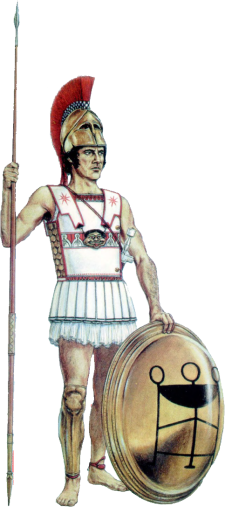 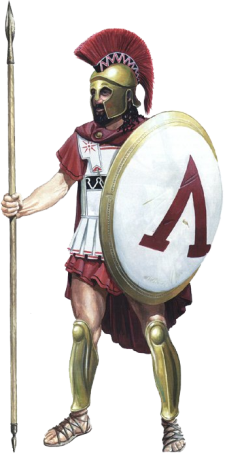 [Speaker Notes: Рисунок журнал Новый солдат № 83]
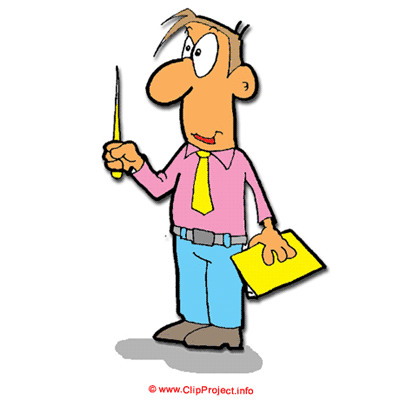 Порядки Афин и Спарты
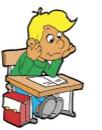 А почему из всех полисов вы рассказываете мне именно про Афины и Спарту?  - спросил Антошка
Ещё афинский стратег Кимон говорил, что Афины и Спарта -«это две ноги, на которых стоит Эллада», - ответил Источниковед.
- Выходит, эти города друзьями были! - оживился Антошка.
Да как сказать, - ответил Источниковед, - жители Афин и Спарты часто высмеивали друг друга, а одна из многочисленных войн этих городов продолжалась 30 лет.
Порядки Афин и Спарты
Афины и Спарта – дружественные полисы
Афины и Спарта враждовали
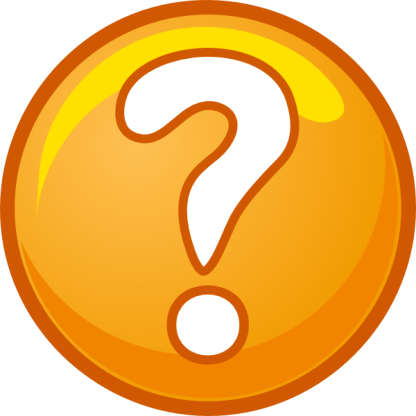 Почему Афины и Спарта враждовали?
Порядки Афин и Спарты
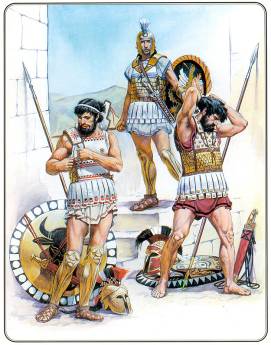 Территории
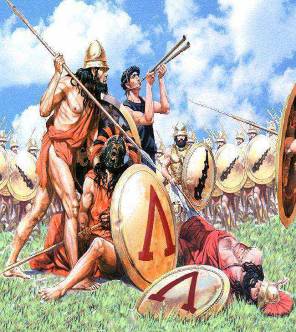 Разный уклад жизни
Порядки Афин и Спарты
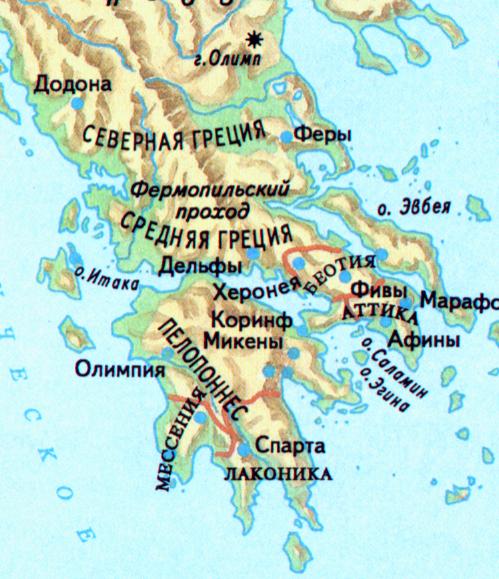 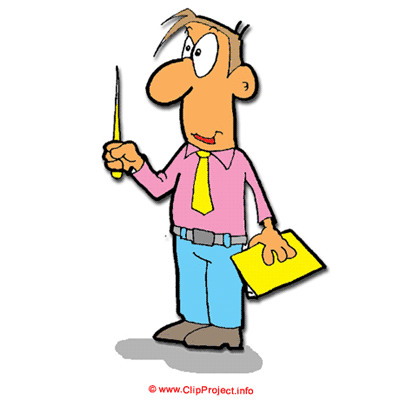 Порядки Афин и Спарты
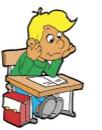 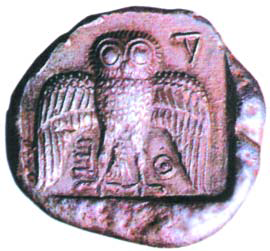 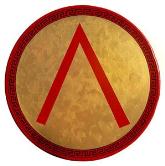 [Speaker Notes: Афинская драхма - http://upload.wikimedia.org/wikipedia/commons/b/be/SNGCop_039.jpg?uselang=ru
Спартанский щит - http://upload.wikimedia.org/wikipedia/ru/5/51/Spartan_shield.jpg (общественное достояние)]
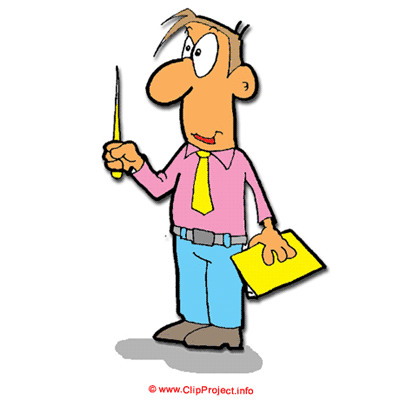 Порядки Афин и Спарты
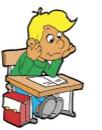 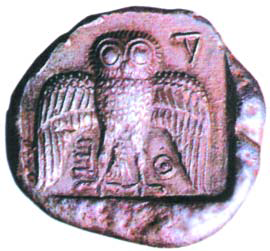 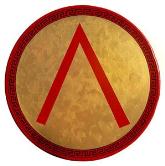 [Speaker Notes: Афинская драхма - http://upload.wikimedia.org/wikipedia/commons/b/be/SNGCop_039.jpg?uselang=ru
Спартанский щит - http://upload.wikimedia.org/wikipedia/ru/5/51/Spartan_shield.jpg (общественное достояние)]
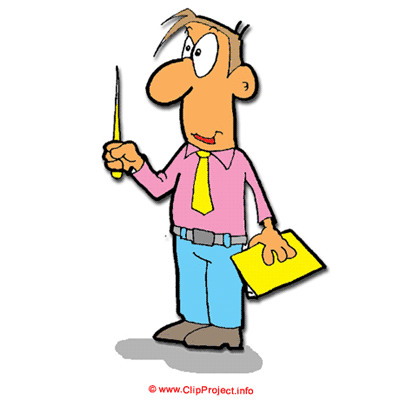 Порядки Афин и Спарты
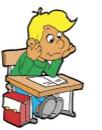 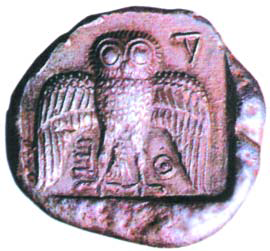 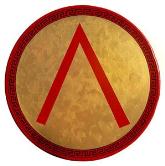 [Speaker Notes: Афинская драхма - http://upload.wikimedia.org/wikipedia/commons/b/be/SNGCop_039.jpg?uselang=ru
Спартанский щит - http://upload.wikimedia.org/wikipedia/ru/5/51/Spartan_shield.jpg (общественное достояние)]
Порядки Афин и Спарты
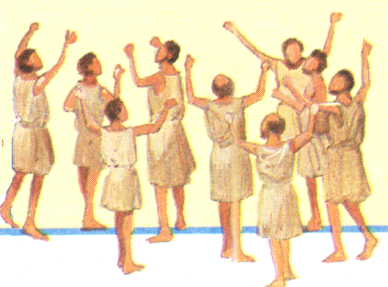 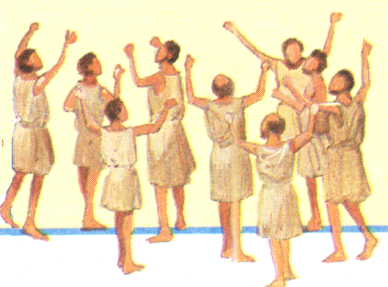 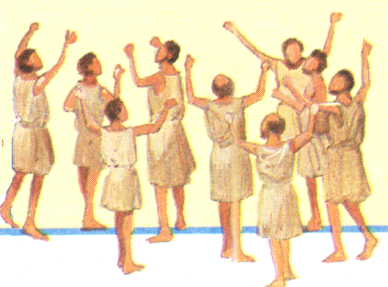 Выбирались по жребию из числа всех граждан
Высшие должностные лица государства
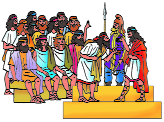 Решение важных дел полиса
Принятие законов
Все граждане полиса
Выполняют роль жрецов
Командуют армией
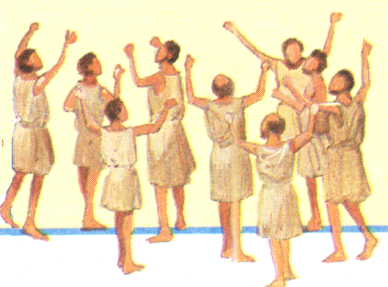 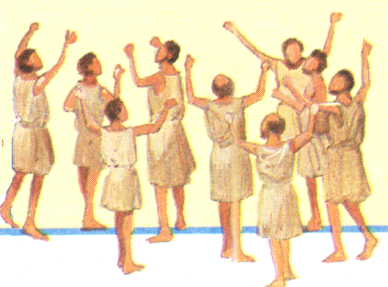 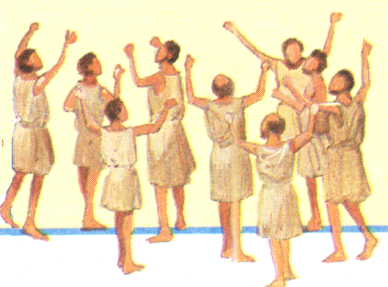 Власть от бога
Принимали законы
Представители аристократических родов
Состояло из мужчин-спартанцев
Не
выступают
с речами
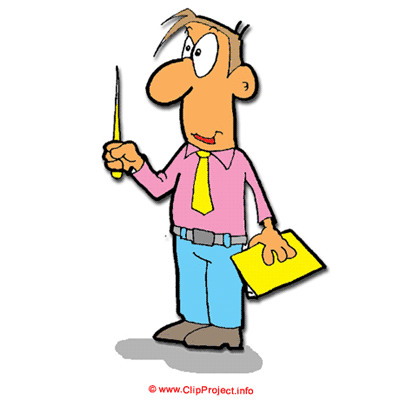 Порядки Афин и Спарты
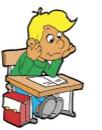 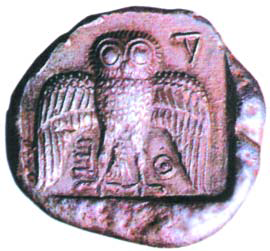 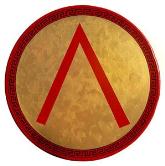 [Speaker Notes: Афинская драхма - http://upload.wikimedia.org/wikipedia/commons/b/be/SNGCop_039.jpg?uselang=ru
Спартанский щит - http://upload.wikimedia.org/wikipedia/ru/5/51/Spartan_shield.jpg (общественное достояние)]
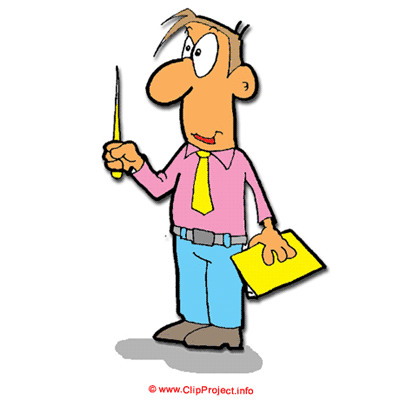 Порядки Афин и Спарты
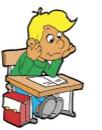 [Speaker Notes: Выполнение задания в режиме просмотра возможно при использовании встроенных средств Microsoft PPT (инструмент «ПЕРО»)]
Порядки Афин и Спарты
Почему Афины и Спарта враждовали?
Афины и Спарта враждовали, так как это было совершенно разные полисы со своими порядками и законами.
Домашнее задание
П. 30, 31
«Путевые заметки» 
Путешествие из Афин в Спарту
Путешествие из Спарты в Афины
Проверим себя
В управлении государством участвует …..
Все граждане пользуются равными …….
Независимо от происхождения и состояния человек может занять…..
Законы соблюдаются не из страха  наказания, а из ………. к ним.
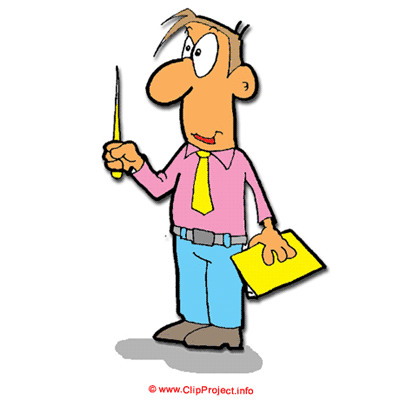 Порядки Афин и Спарты
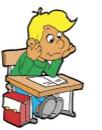 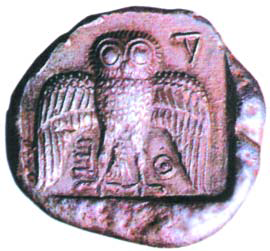 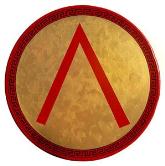 [Speaker Notes: Афинская драхма - http://upload.wikimedia.org/wikipedia/commons/b/be/SNGCop_039.jpg?uselang=ru
Спартанский щит - http://upload.wikimedia.org/wikipedia/ru/5/51/Spartan_shield.jpg (общественное достояние)]
Порядки Афин и Спарты
«Этот город был очень красив. Чужеземцы обычно любовались его крепостными стенами, большим театром и прекрасными статуями»
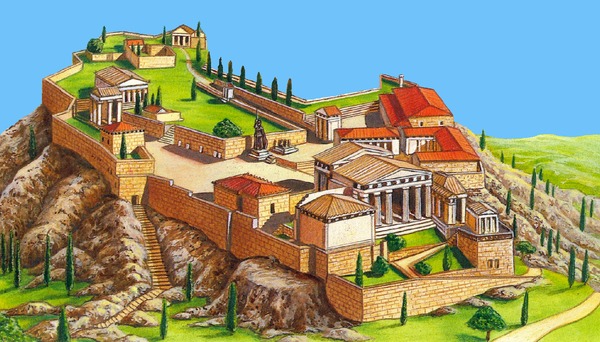 Афины
Проверь себя
I вариант

С

2. B

3. C

4. B

5. A
II вариант

1.A 

2. A

3. C

4. A 

5. d
СПАРТА
Здесь правит бал Совет,
Который властью самой большой обладает.
Уж очень краток здесь ответ
Людей, что на захват земли чужой
Совет тот побуждает.
Всех здесь юнцов в лет семь
От матери с отцом насильно отбирают.
Те ж, повзрослев, работать
На себя илотов заставляют
АТТИКА
Как область Греции назвали,
Где нет нигде большой реки.
И хлеба всем там не хватало.
Оливы на горах росли.
Там главный город греков был – 
Он знаменитостью прослыл.
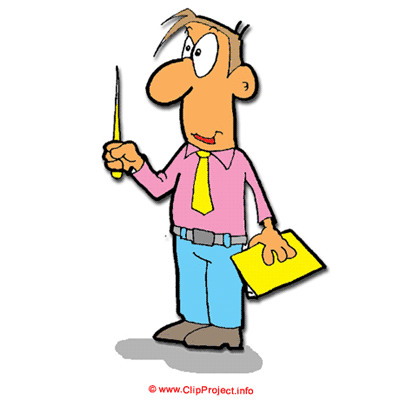 ПОЛИС ЗЕМЛЕДЕЛЬЦЕВ И ТОРГОВЦЕВ
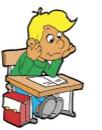 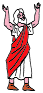 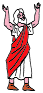 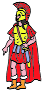 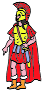 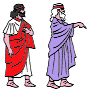 законы
Жрецы
Стратеги
Казначеи
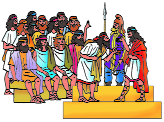 «Архонты»
Ополчение
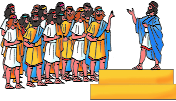 Верховный
суд
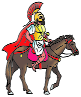 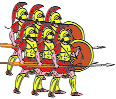 Народное собрание
Граждане
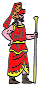 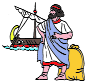 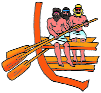 Капитаны
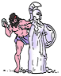 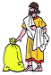 Всадники
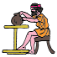 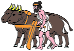 Гоплиты
Феты
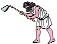 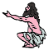 Переселенцы
Рабы
[Speaker Notes: Схема со стр. 147. Анимация поставлена на щелчок. Происходит выцветание задания и появление схемы.]
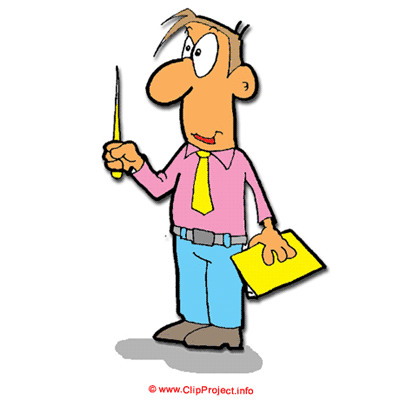 ПОЛИС ВОИНОВ
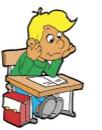 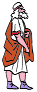 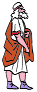 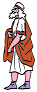 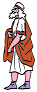 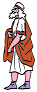 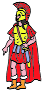 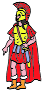 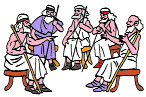 Эфоры
2 царя
Герусия
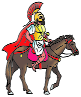 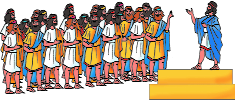 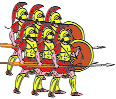 Апелла
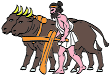 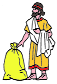 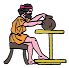 Периэки
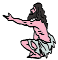 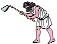 Илоты
[Speaker Notes: Схема на основе информации из Википедии.]
Наблюдают за пользованием землей
Командуют армией
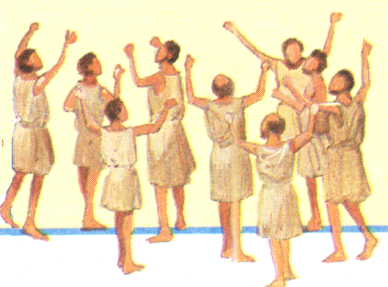 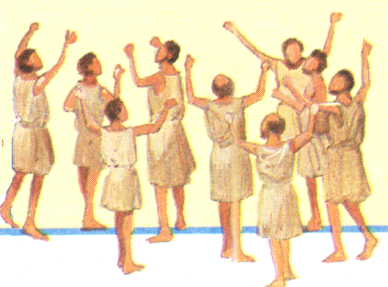 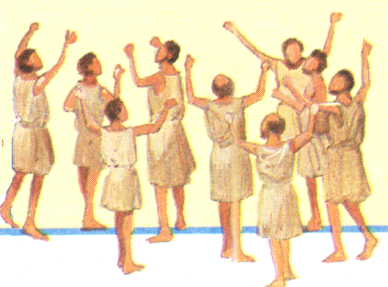 Власть от бога
ДВА ЦАРЯ
Руководят
общиной равных
Верховный
суд
СОВЕТ СТАРЕЙШИН
Избирается пожизненно    Народным собранием
Решение
принимают 
криком
Не
выступают
с речами
НАРОДНОЕ СОБРАНИЕ